Supplier Quick Reference  Supplier Totality Registration and Access
REGISTRATION:
After completion of Supplier Training, complete the “User Registration Request Form” at the following link
on the Login Page Third Party User Access Form






Complete all “Required” fields
NOTES:
Multiple users can register for one Supplier
“Supplier Number” is required and can be obtained from the J&J Purchase Order (PO)
Supplier Administrator role – Provides the User with the ability to access all PO activity for that  Supplier number. Recommend at least one User from a Supplier be registered with this role.
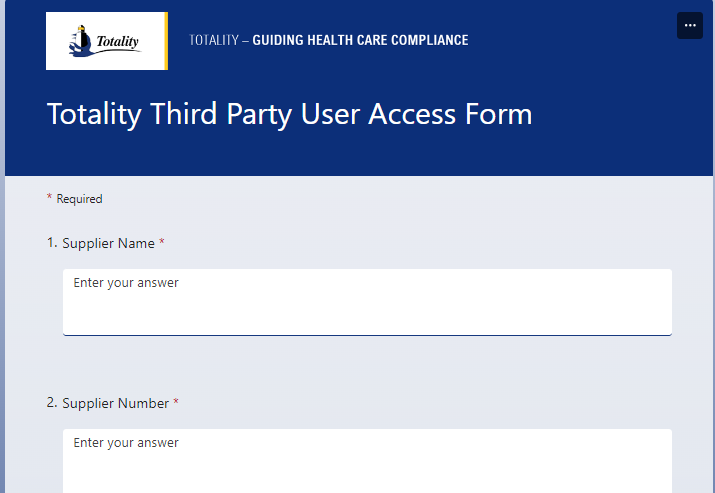 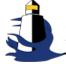 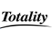 Supplier Quick Reference  Supplier Totality Registration and Access
Click the Submit button when complete
Registration may take up to 5 business days to process

 Temporary Password Notification: Each newly registered User will receive a confirmation email  from TG@PRDUS.jnj.com with a Temporary Password for initial Login.

REMINDER
Supplier system firewalls must allow emails from TG@PRDUS.jnj.com
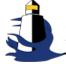 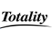 LOGIN and ACCESS:
Supplier Quick Reference  Supplier Totality Registration and Access
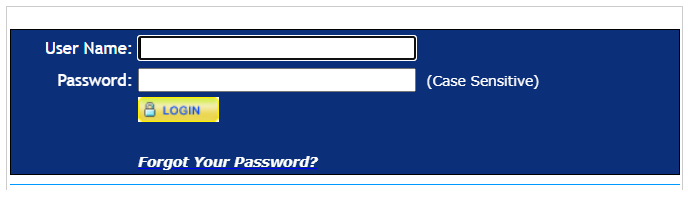 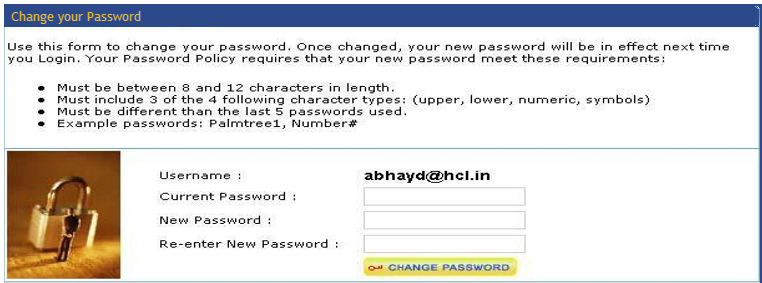 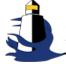 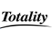 ACCOUNT RE-ACTIVATION and PASSWORD RESETS
From the Login Screen, select the “Forgot your Password?” option



On the “Reset your Password” screen, enter the Registered Email Address





Email confirmation will be sent with a new Temporary Password that must be changed
Supplier Quick Reference  Supplier Totality Registration and Access
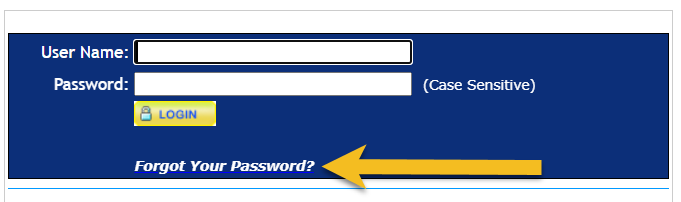 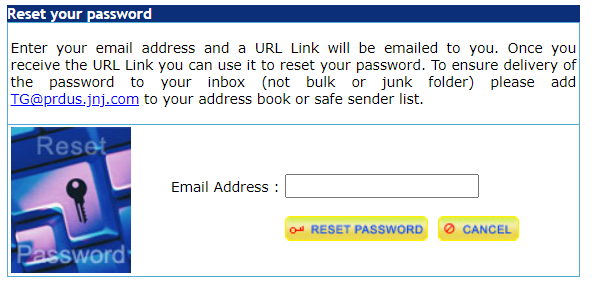 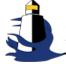 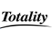